RD_FA(*) Collab. Meeting
Franco Bedeschi
RD_FA  Collaboration Meeting,
Bologna, July 2018
Outline
Status and progress
Major deadlines
Organization update
(*)RD_FA == R&D on Future Accelerators
1
RD_FA Collaboration Meeting, July 2017
F. Bedeschi, INFN-Pisa
Status and progress
EIC (USA)
Genova meeting in January
Meeting in Trieste soon
EIC user group meeting, Trieste, 18-22 July 2017, Italy 
Impact of new US budget?

Muon Collider (Anywhere!)
Machine lattice simulation work
Test beam coming up soon at CERN
ARIES/APEC participation
2
RD_FA Collaboration Meeting, July 2017
F. Bedeschi, INFN-Pisa
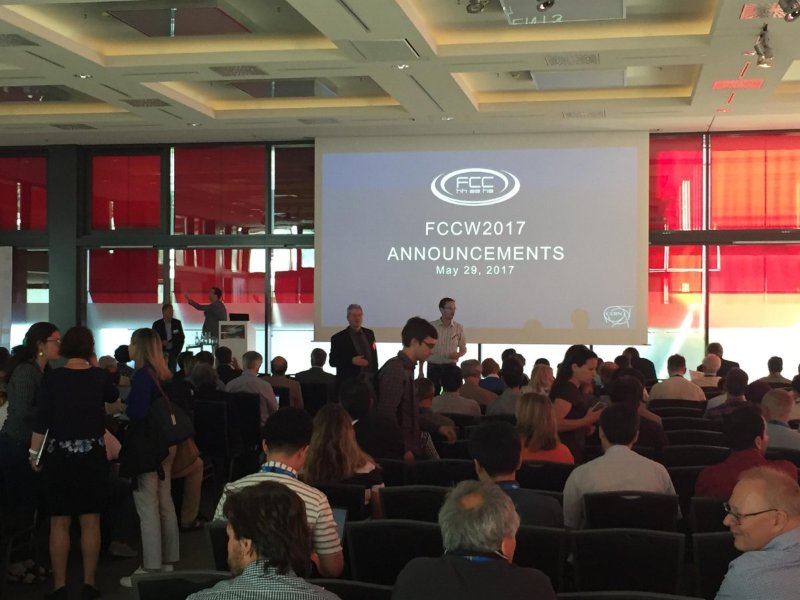 Status and progress
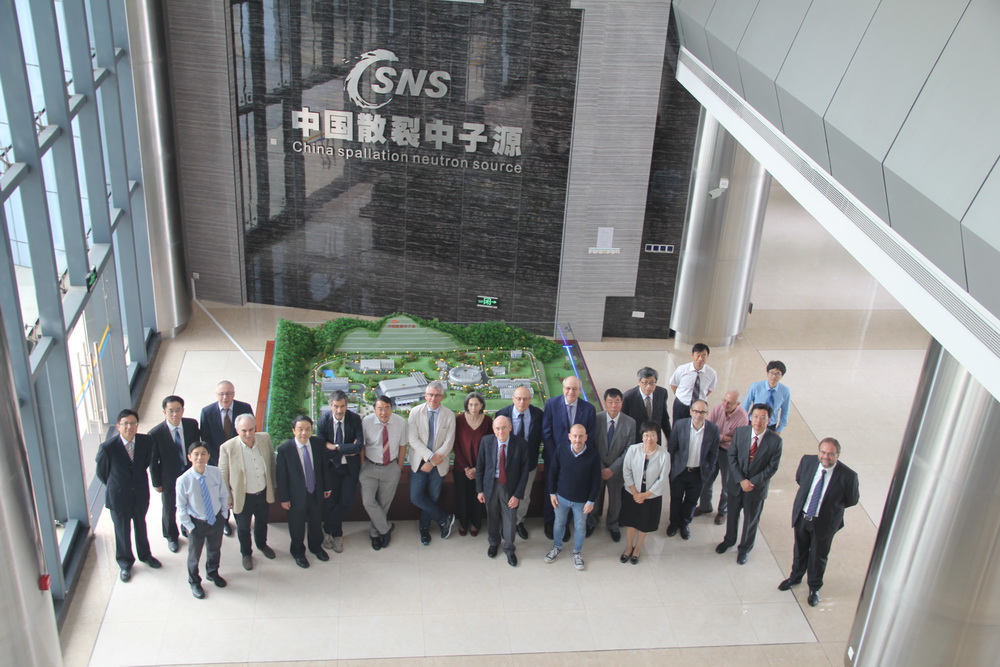 IDEA (Int. Detector for Elect.-positron Accelerators):
FCC/CepC specific detector proposed with innovative, but realistic and tested components: MAPS, DCH, preSh, DR, Muon
FCC (CERN)
F. Grancagnolo new co-coordinator of WG11
Many other coordinators: Boscolo, Bacchetta, Azzi, Piccinini, ...
Large INFN participation  at Berlin
Contributions to CDR  to be clearly defined  will discuss
CepC (China)
Dongguan meeting IHEP/INFN support  + Chinese vice-minister delegation
Proposals for MAE/NSFC grants submitted for uRwell and DR calo.
Contributions to CDR (chairs of  November  meeting)
International Workshop on High Energy Circular Electron Positron Collider 2017 
    IHEP, Beijing from Nov. 6 to 8, 2017
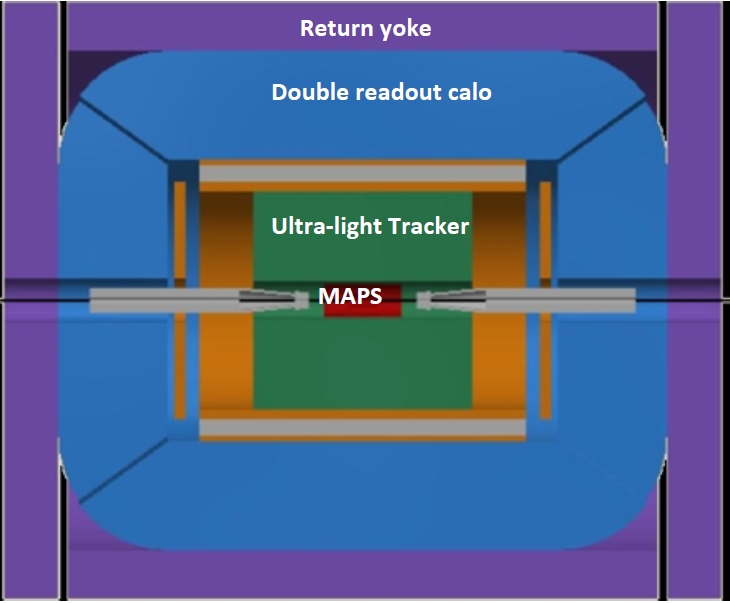 3
RD_FA Collaboration Meeting, July 2017
F. Bedeschi, INFN-Pisa
Circular collider schedules (EU)
CERN-FCC schedule recently presented in Berlin 2017
Technically driven schedule – Reality could be worse  (F. Gianotti)
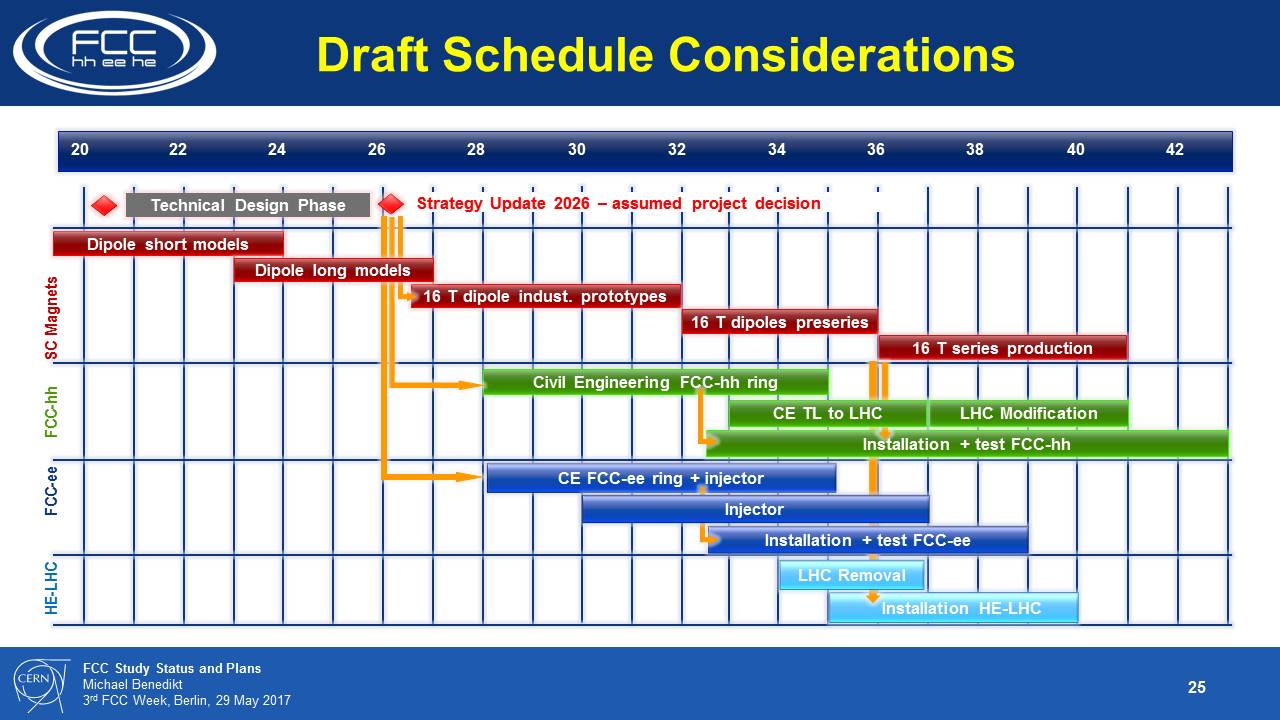 M. Benedict, FCC week,
Berlin 2017
4
RD_FA Collaboration Meeting, July 2017
F. Bedeschi, INFN-Pisa
Circular collider schedules (China)
China-CepC/SppC schedule recently presented IAS conference on HEP, Hong Kong 2017
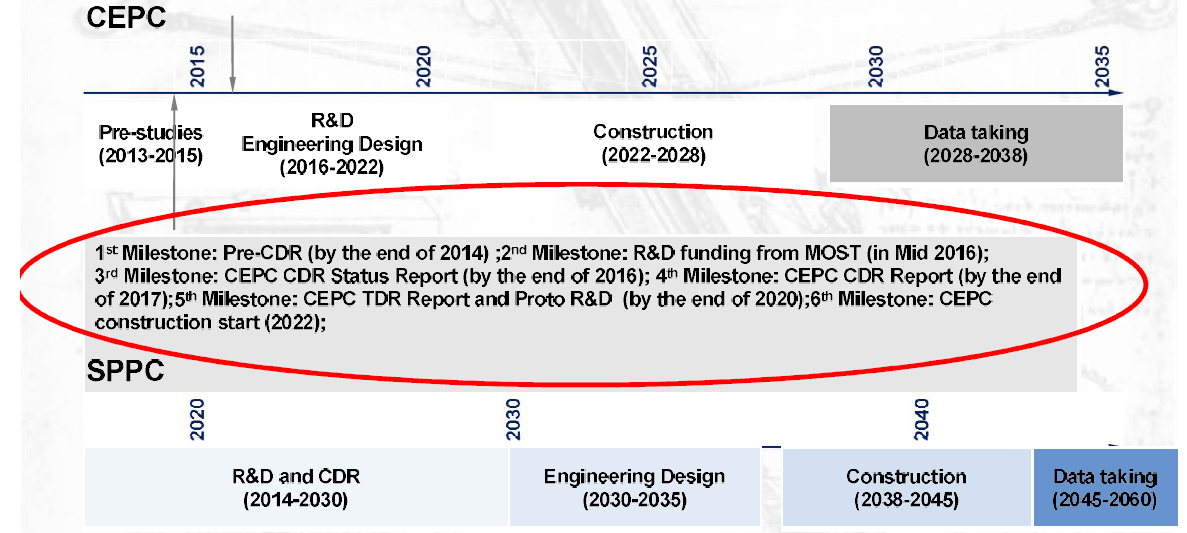 5
RD_FA Collaboration Meeting, July 2017
F. Bedeschi, INFN-Pisa
R&D deadlines 2017
Simulation for FCC/CepC:
DR test beam modules should be ready about NOW!
Integration in progress to be completed before end of July
IDEA with simple preShower

Write ups for CepC ~ early October
Technical notes on DCH and DR should be ready NOW!
Write ups for FCC   ~ early December 

Are we missing something?
6
RD_FA Collaboration Meeting, July 2017
F. Bedeschi, INFN-Pisa
IDEA studies: major topics
Will be addressed in CDR:
The coil geometry is a major issue to be resolved
coil inside or outside the calorimeter
PID resolution of Drift chamber needs demonstration with beam
Dual Readout performance details must be assessed
Basic pre-shower performance  who takes this job?
Basic key physics benchmarks
Will NOT be addressed in CDR:
Dual readout calorimetry tests with full containment
Many detector optimization issues in particular for the pre-shower 
Detailed simulation of full set of physics benchmarks
7
RD_FA Collaboration Meeting, July 2017
F. Bedeschi, INFN-Pisa
IDEA CDR goals? (1)
Specify a preliminary detector geometry optimization
Full simulation of all detector components at a basic level
(that is we'll not draw all screws, cables and cooling tubes in the system with GEANT), but all significant components will be there.
Full pattern recognition in the vertex+DCH+Preshower system
PF analysis of the tracker+preshower+DR calorimeter
8
RD_FA Collaboration Meeting, July 2017
F. Bedeschi, INFN-Pisa
IDEA CDR goals? (2)
Simulation of a few performance benchmarks including:
Higgs recoil mass distribution from Zmm, Zee and Zqq
Highlights performance of tracker, calorimeter and preshower
Higgs  mm invariant mass resolution
Highlights tracker performance
Invariant mass resolution in Zqq and Wqq
Highlights performance of calorimeter
Studies of tau polarization in Ztt events 
Highlights performance of preshower
Studies of precision in acceptance determination with preshower in a few channels 
Additional studies may be added depending on time availability
9
RD_FA Collaboration Meeting, July 2017
F. Bedeschi, INFN-Pisa
Admin. deadlines 2017
Financial requests 2018 – by July 26
People (w/ formal responsibilities)
Activities (Travel funds strongly correlated)
R&D, Test beams
Expect plan from coordinators during this meeting
Budget 2018 is difficult – 5% travel cut

CSN1 – Pisa July 24-26
Status and future plans requested by president
Structure to be decided: which talks? ~ 1 hr
Very little room for additional requests 2017 – small travel adjustment
Preliminary discussion of FY2018 budget
Expect meeting with referees before/after July CSN1
will forward specific requests
10
RD_FA Collaboration Meeting, July 2017
F. Bedeschi, INFN-Pisa
Organization update
New WP on Dual Readout calorimetry joining RD_FA
Coordinator: Roberto (Bob) Ferrari
Reconfiguring Dream/RD52 relation with CERN
Must draft full proposal soon with 3-4 yr plan
Test beam end of July with modified SiPM & coupling to fibers

PG group leaving due to HL-LHC overload
WP 6 will be in the future for DR calo 
WP 3 will become container for all silicon tracker related items
11
RD_FA Collaboration Meeting, July 2017
F. Bedeschi, INFN-Pisa
Conclusions
Much progress since last November
Preparation phase completed
Now need to start delivering results:
Document: studies/simulations, tests with beam
2° half of 2017 requires much work for CDR’s
Need strong effort from now!
More internationalization of our WGs needed
Relations through CERN can help a lot
INFN support continues in spite of difficult 2018 budget
Must prepare 2018 requests VERY accurately
12
RD_FA Collaboration Meeting, July 2017
F. Bedeschi, INFN-Pisa
Additional slides
13
RD_FA Collaboration Meeting, July 2017
F. Bedeschi, INFN-Pisa
IDEA B field
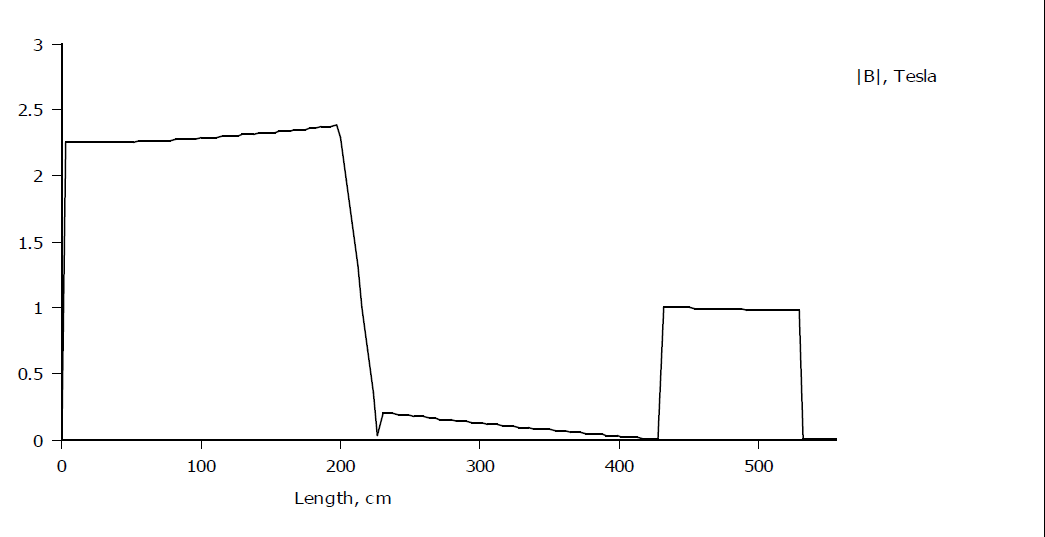 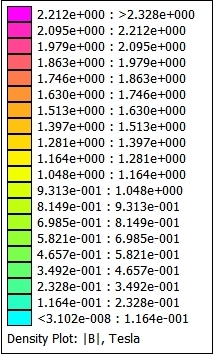 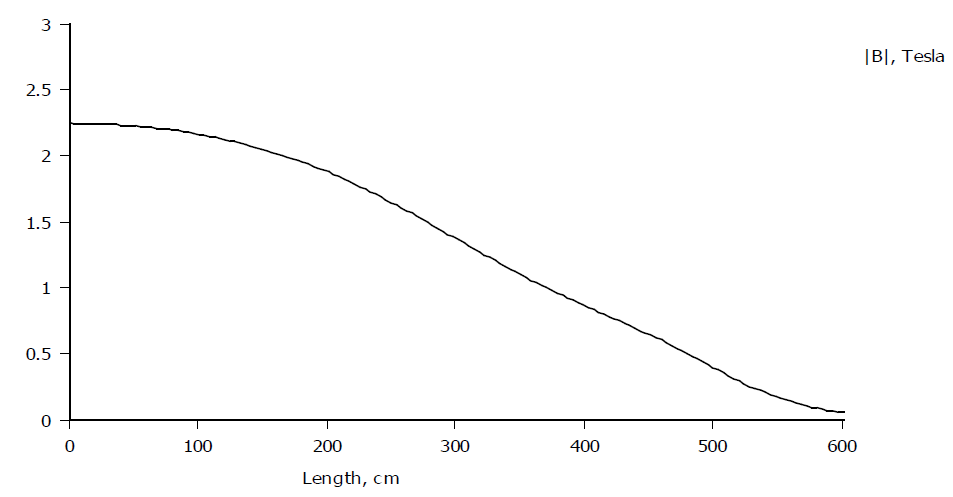 Radial B field profile
B field on axis along z
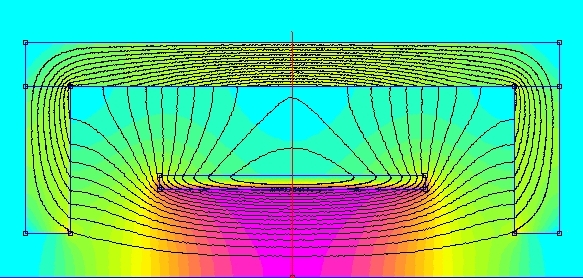 Yoke is 1 m thick pure Fe
- Max field in yoke < 1 T
14
RD_FA Collaboration Meeting, July 2017
F. Bedeschi, INFN-Pisa
back
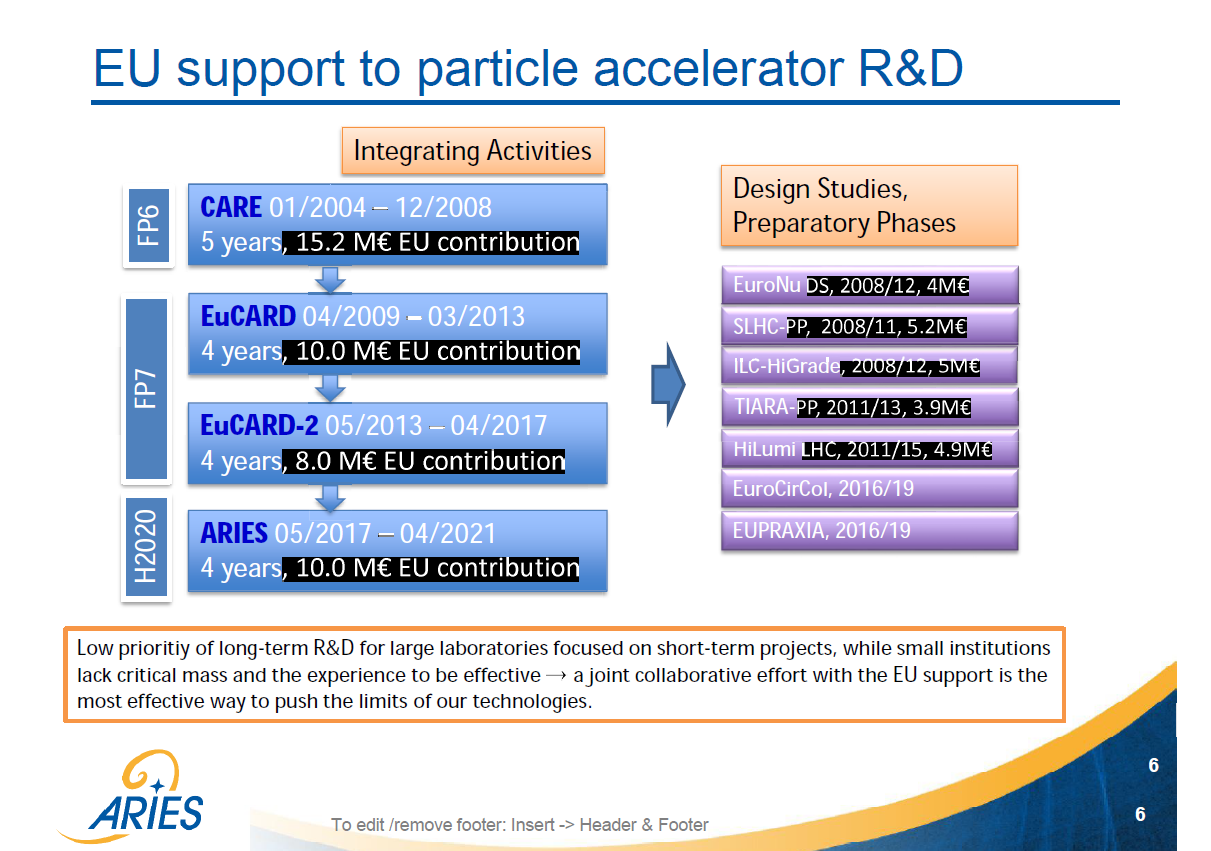 15
RD_FA Collaboration Meeting, July 2017
F. Bedeschi, INFN-Pisa
back
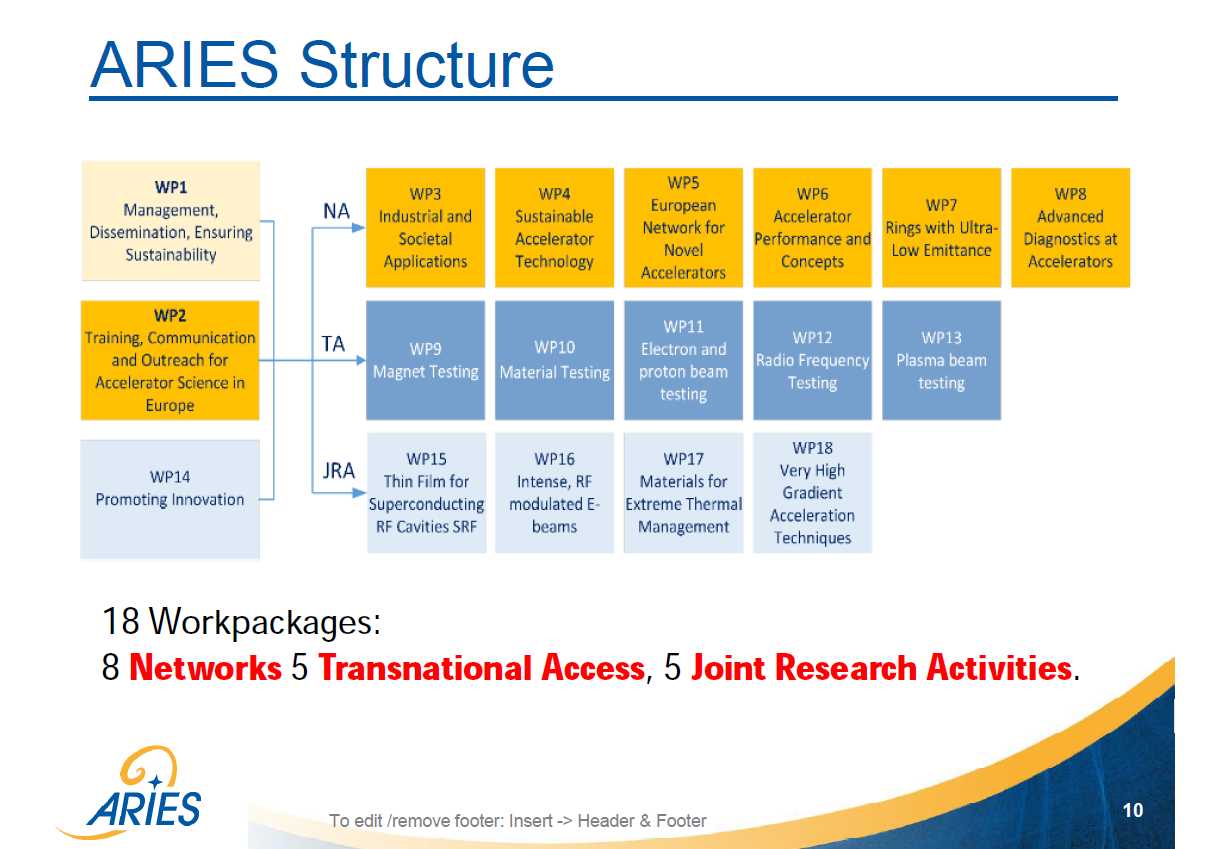 16
RD_FA Collaboration Meeting, July 2017
F. Bedeschi, INFN-Pisa
back
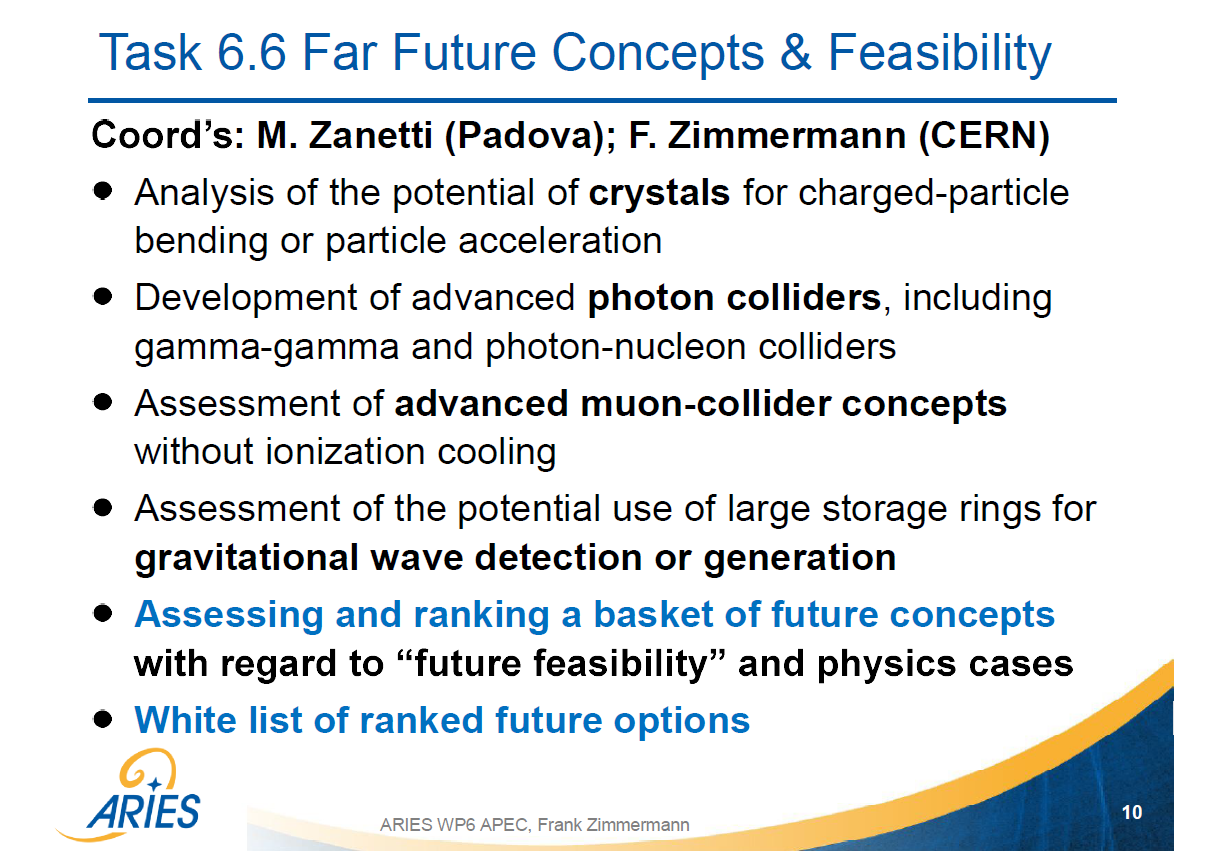 17
RD_FA Collaboration Meeting, July 2017
F. Bedeschi, INFN-Pisa